Chemical reactions can be classified
Synthesis Reaction – combines two or more simpler reactants to form new, more complex products.
N2
2O2
+
2NO2
Nitrogen Dioxide
Nitrogen
Oxygen
O
O
+
N
N
O
O
Simple to complex
Chemical reactions can be classified
Decomposition reaction – breaks a reactant into two or more simpler products
+
2H2O
2H2
O2
Water
Oxygen
Hydrogen
H
H
+
O
Complex to simple
H
H
O
Chemical reactions can be classified
Combustion Reaction – always involves oxygen (O2) as a reactant.
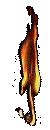 CH4
+
2O2
+
CO2
2H2O
Water
Carbon Dioxide
Methane
Oxygen
O
O
H
H
+
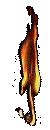 C
+
H
H
O
O
Chemical reactions can be classified
Replacement Reaction – elements switch places to form new compounds.
1) Single Replacement
Zn
2HCl
ZnCl2
H2
+
+
Zinc
Hydrochloric Acid
Zinc Chloride
Hydrogen
Cl
Cl
+
Zn
H
H
+
Cl
Cl
H
H
Chemical reactions can be classified
Replacement Reaction – elements switch places to form new compounds.
1) Single Replacement
2) Double Replacement
FeS
2HCl
FeCl2
H2S
+
+
Iron Sulphide
Hydrochloric Acid
Iron Chloride
Hydrogen Sulfide
Fe
Cl
+
+
H
S
Cl
H
How to remember the four types of Chemical Reactions.
Squids don’t carry roses.
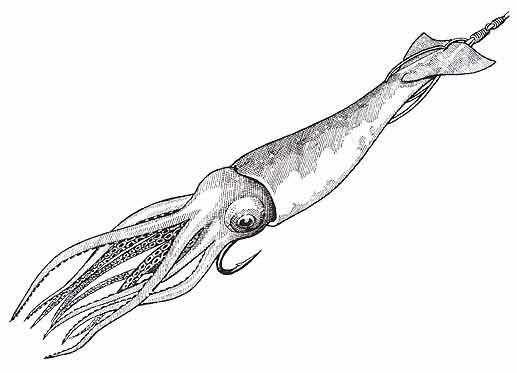 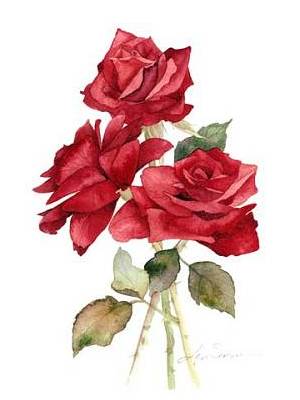 Synthesis
Decomposition
Combustion
Replacement
Types of Chemical Reactions
Sean Gillette, EdD
Master Teacher Project
Betterlesson.com
July 13, 2014